Technika plaveckého způsobu znak
Poloha těla
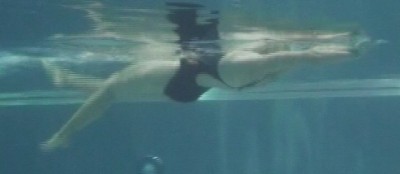 tělo je ve vodorovné poloze, nízká poloha hlavy, uši mírně pod hladinou, pohled     směřuje vzhůru
 boky a ramena jsou u hladiny
 tvář je v rovnoběžné poloze s vodní hladinou
Práce nohou

Podíl hnacích sil je u nohou cca 15%
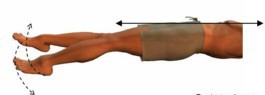 pohyb vychází z kyčelního kloubu, s výrazným zapojením stehen, kotníky jsou uvolněné, paty vně, chodidla vtočena dovnitř
nárty čeří vodní hladinu, kolena se nedostávají z vody
hnací sílu vytváří v především pohyb chodidel směrem k hladně
nohy mají hlavní význam při udržení polohy těla při záběru paží, ale přispívají i k hnací síle
během záběru pažemi dochází k natáčení trupu do stran, nohy kopou v této fázi také mírně do stran
Technika paží
Podíl hnacích sil je u paží cca 85%
záběry paží se pravidelně střídají
záběr začíná ponořením paže do vody v prodloužené úrovni ramene
do vody vstupuje ruka malíkovou hranou, dlaně obrácené ven
ruka hladinu spíše prořízne (neplácne o hladinu), tím je zabezpečen minimální odpor,
příliš razantní vnoření ruky má za následek strhnutí velkého množství vzduchu a tím dojde ke zvýšení odporu 
když levá ruka vstupuje do vody, pravá noha je připravena ke kopu směrem k hladině
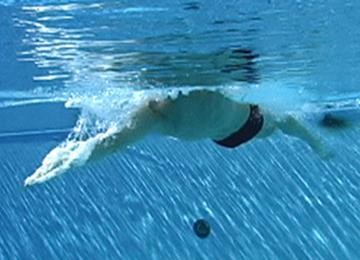 Znakařský cyklus paží můžeme rozdělit do tří základních fází
- přitahování
- odtlačování
- přenos paže
V obou fázích se zapojují odlišné svalové skupiny a předěl mezi fázemi je ve fázi, kdy je paže kolmo k trupu.
Fáze přitahování
Paže se krčí v lokti a počátek záběru je prováděn především předloktím, aby se dlaň dostala na úroveň lokte. Prsty se dostávají nejblíže k hladině, úhel v lokti je 80-110°
Trup se během záběru vytáčí na stranu záběrové paže
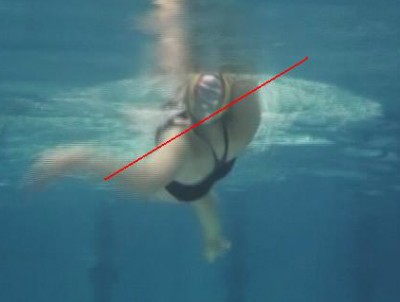 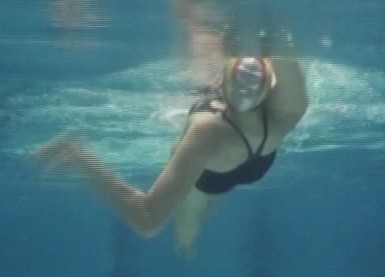 při záběru pokrčenou paží se vytvoří příznivé pákové poměry (grafika – loket)
Fáze odtlačování
začíná fáze odtlačování, následuje pohyb po čtvrtkruhové dráze, dlaň tlačí plavec dozadu a dolů, pohyb směrem dolů zvedá rameno a umožňuje přetočení těla kolem podélné osy na druhou stranu
záběr se zrychluje, loket stále směřuje ke dnu
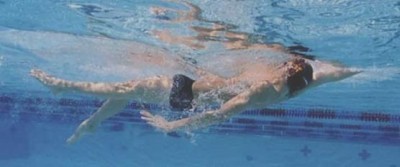 Ukončení a přenos
· ukončení záběru do natažené paže pohybem dlaně vzad a dolů, přetáčením osy ramenní se dostává natažená paže z vody palcem nahoru
· Přenos je prováděn nataženou a se relaxovanou paží do předpažení a vzpažení
· během přenosu se dlaň přetáčí tak, aby se paže zasouvala do vody malíkovou hranou
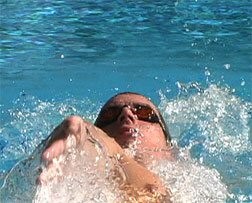 Dýchání
· nádech probíhá v mezizáběrové pauze, kdy je jedna paže připravena k záběru a druhá záběr ukončila
· výdech je prováděn na konci záběru protilehlé paže
· na pravidelné dýchání je potřeba klást důraz, porušením rytmu dýchání vzhledem k rytmu pohybu paží vede k omezení intenzity   dýchání a nástup únavy
Souhra
· záběr pažemi by měl být kontinuální, tj. když jedna paže začne záběr, druhá začne přenos, pohyb nohou je pravidelný, šest kopů na    jeden cyklus paží
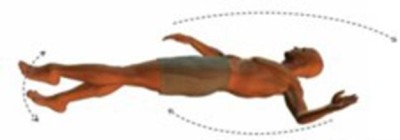 Chyby v technice plaveckého způsobu znak
Poloha těla
plavec nemá splývavou polohu, má vysazené boky
záklon hlavy
předkloněná hlava, uši jsou z vody
prohnutý trup
příliš velká rotace těla
nedostatečná rotace těla

Práce nohou
pedálový pohyb (šlapání na kole), kolena vyčnívají z vody
přílišné krčení nohou v kolenou
zastavení pohybu ve fázi pokrčených nohou
kopání napnutýma nohama
kopání do stran
příliš roztažené nohy

Práce paží
paže se vkládá do vody vně od osy těla
paže se vkládá do vody přes osu těla
paže se zasouvá do vody hřbetem ruky
paže se zasouvá do vody palcem
při záběru „ spadne“ rameno, loket, (loket je v záběru před paží)
záběr nataženou paží do strany
záběr nataženou paží pod trup
plavec ukončuje záběr a vytahuje ruku z vody malíkovou hranou

Dýchání
nadechování během záběrové fáze
nádech nosem